Making Sense Of It All- Being Indian in a White Man’s World
Dwight Howe
My Journey -  Omaha
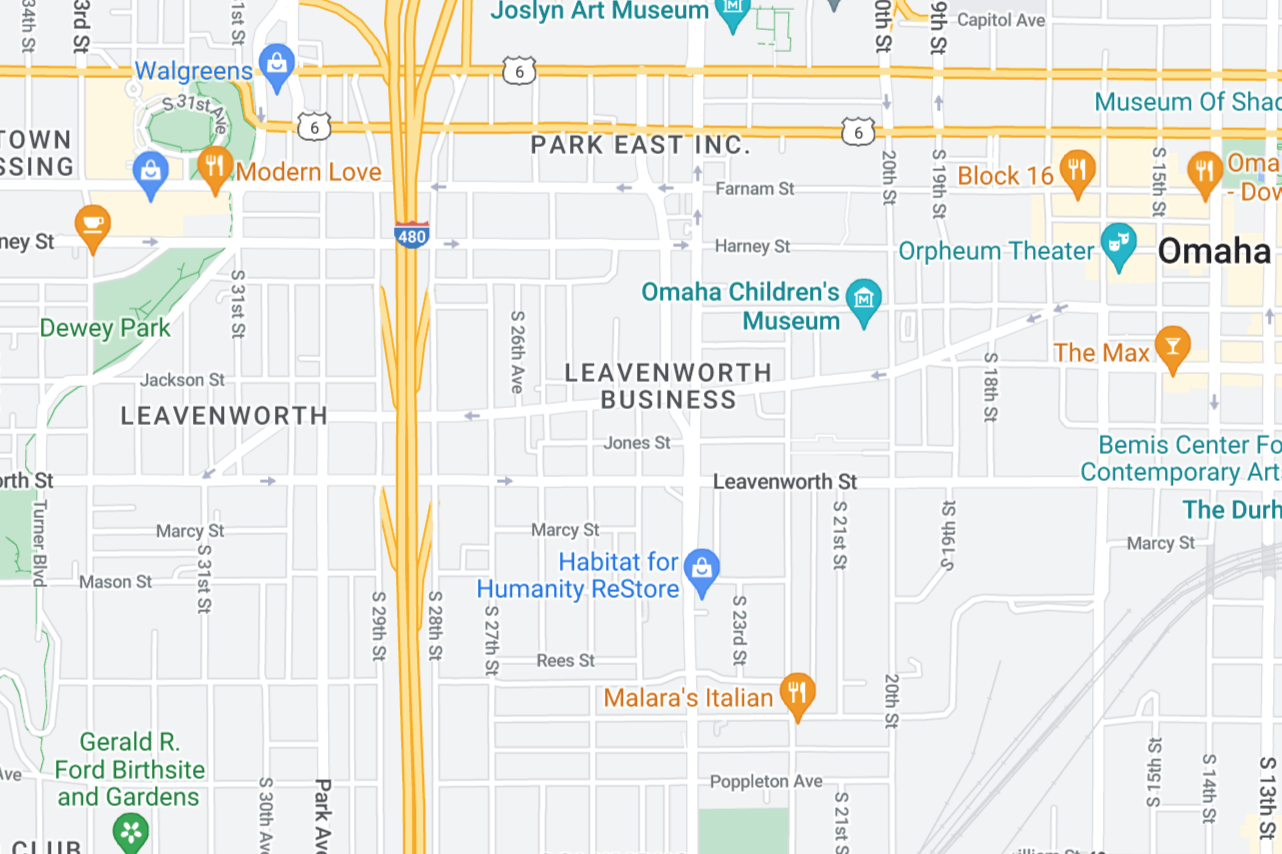 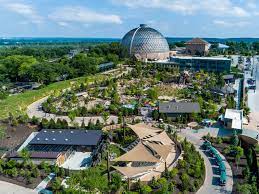 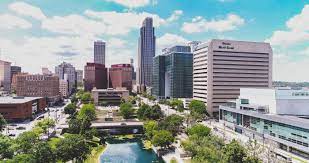 Downtown Omaha
Omaha Henry Doorly Zoo
Leavenworth & 23rd
My Culture:
The Guiding North Star
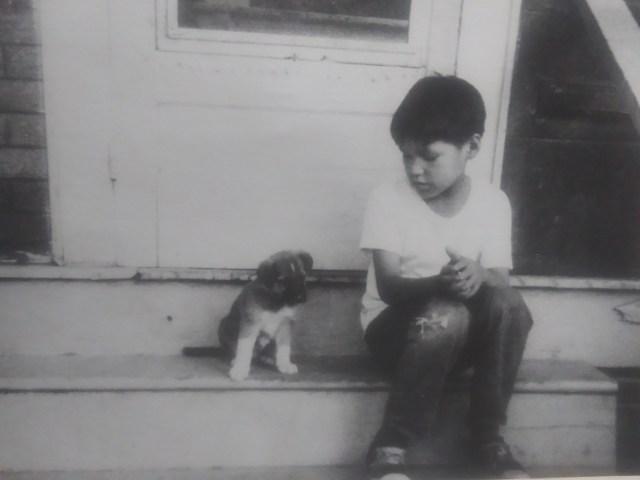 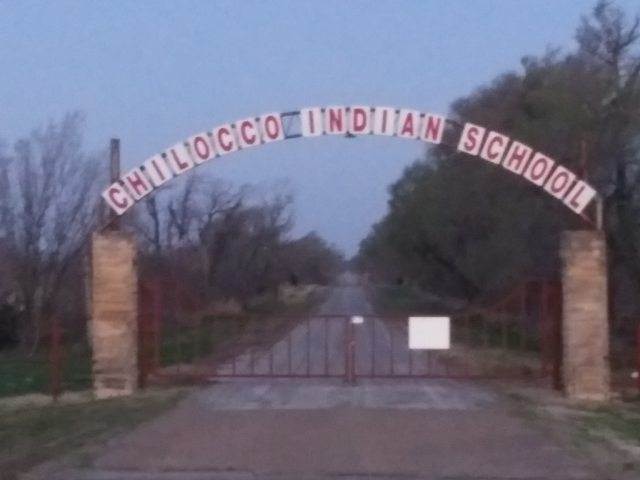 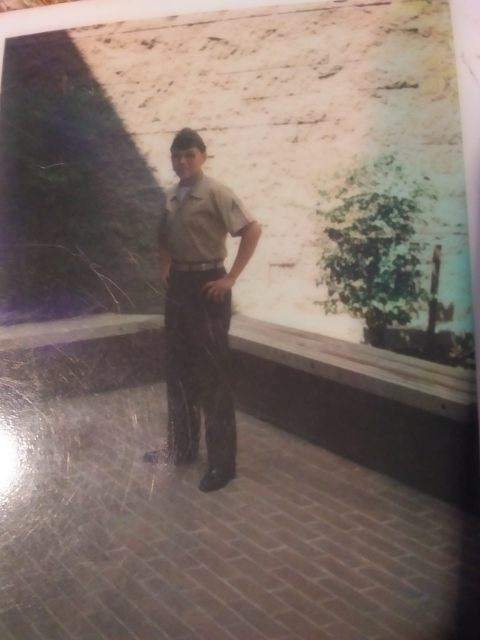 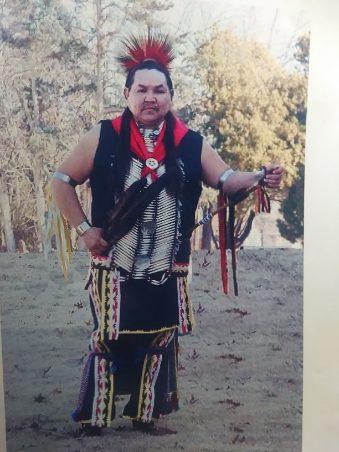 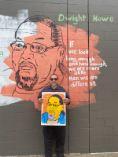 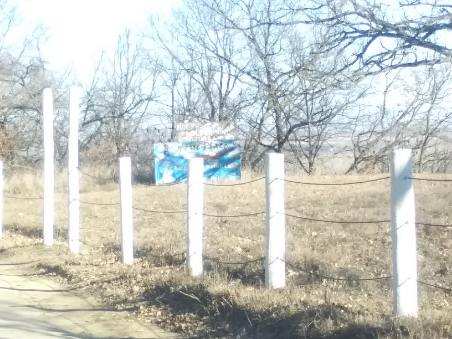 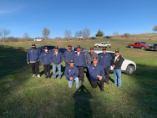 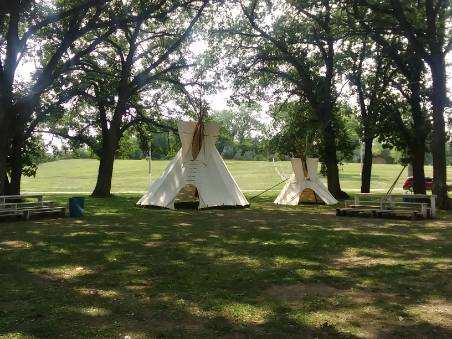 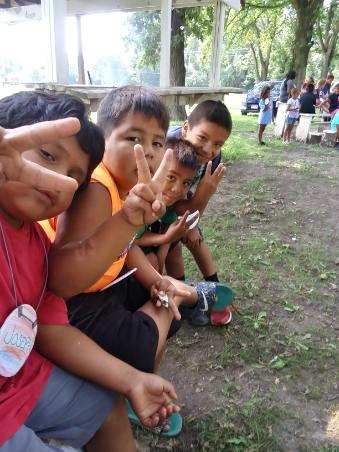 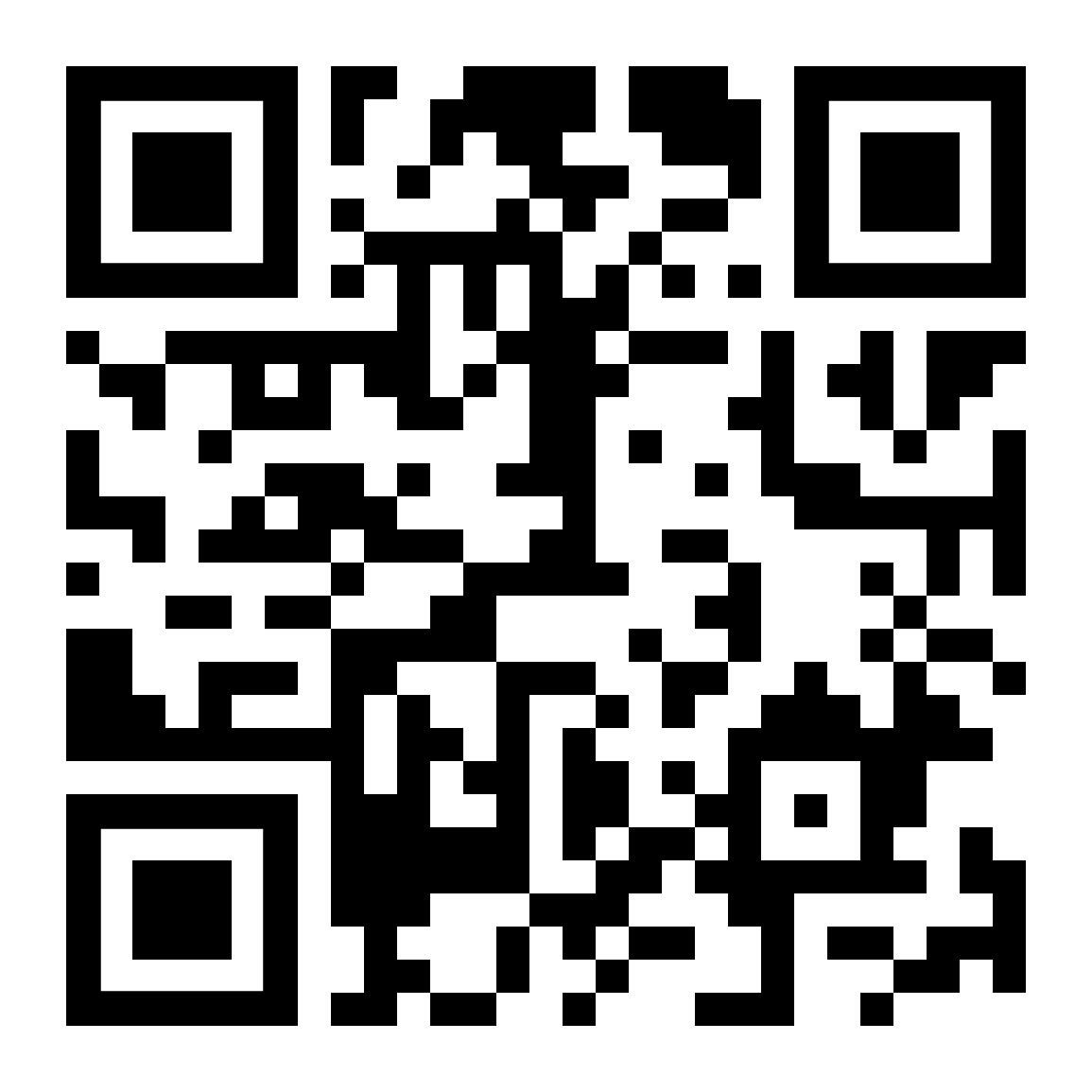 Please fill out the provided paper version of the breakout session evaluation, or scan the QR code to the right to access the virtual version.
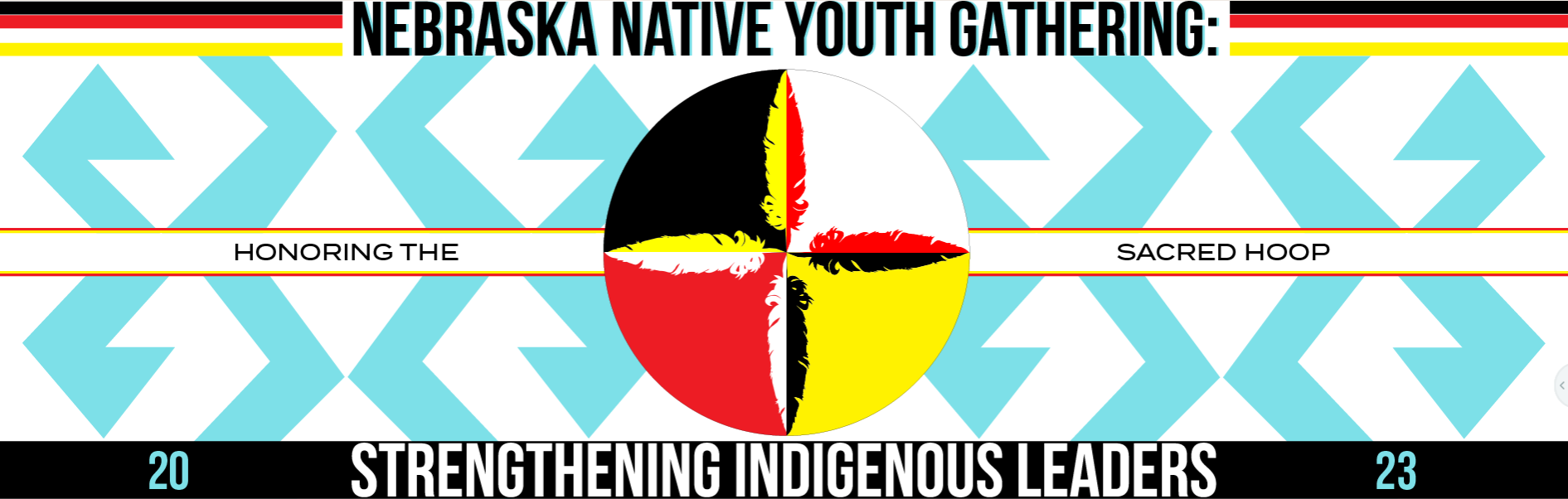